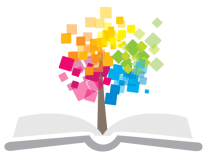 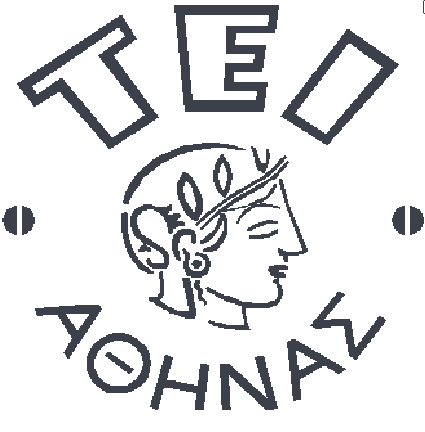 Ανοικτά Ακαδημαϊκά Μαθήματα στο ΤΕΙ Αθήνας
Προγραμματισμός & Εφαρμογές Η/Υ (Θ)
Ενότητα 10: Εισαγωγή στο Προγραμματισμό με το MatLab 7.x (Μέρος 1ο)

Δρ. Β.Χ. Μούσας, Αναπληρωτής Καθηγητής
Τμήμα Πολιτικών Μηχανικών Τ.Ε. και Μηχανικών Τοπογραφίας 
& Γεωπληροφορικής Τ.Ε.
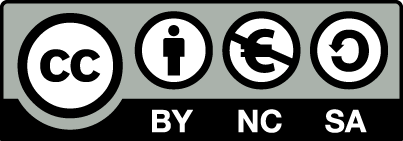 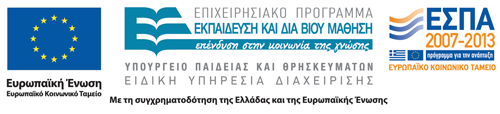 Προγράμματα & Συναρτήσεις (m-files)(1 από 2)
Κατηγορίες Προγραμμάτων
Τα M-files μπορεί να έχουν είτε τη μορφή προγραμμάτων που εκτελούν μια σειρά εντολών MatLab ή τη μορφή συναρτήσεων που δέχονται ορίσματα και επιστρέφουν τιμές. 
 Τα Προγράμματα MatLab (scripts) είναι χρήσιμα για να αυτοματοποιήσουμε μια σειρά βημάτων που πρέπει να επαναλαμβάνουμε πολλές φορές, δεν δέχονται ούτε επιστρέφουν ορίσματα, και, αποθηκεύουν τις μεταβλητές τους στη κοινή περιοχή εργασίας μαζί με το CW ή άλλα προγράμματα.
1
Προγράμματα & Συναρτήσεις (m-files)(2 από 2)
Οι Συναρτήσεις MatLab (functions) είναι χρήσιμες για την επέκταση της γλώσσας MatLab με υποπρογράμματα ή εντολές κατάλληλες για τις ανάγκες των εφαρμογών μας. Οι συναρτήσεις δέχονται και επιστρέφουν ορίσματα από τη κοινή περιοχή εργασίας, αλλά αποθηκεύουν τις ενδιάμεσες μεταβλητές σε δική τους περιοχή εργασίας εσωτερική της συνάρτησης.
2
Τα Βασικά Μέρη ενός m-file (1 από 3)
Τα βασικά μέρη του κώδικα ενός προγράμματος ή συνάρτησης είναι :
Το κυρίως σώμα του προγράμματος ή της συνάρτησης. Το κυρίως σώμα περιέχει όλες τις εντολές MatLab που εκτελούν τις λειτουργίες του προγράμματος ή συνάρτησης,  δίνουν τιμές στις μεταβλητές, κάνουν πράξεις, επαναλήψεις, συγκρίσεις, καλούν άλλες συναρτήσεις, διαβάζουν δεδομένα ή τα εκτυπώνουν, κλπ.
Η πρώτη γραμμή ορισμού της συνάρτησης (function). Η γραμμή ορισμού περιέχει το όνομα και τα ορίσματα της συνάρτησης (η γραμμή αυτή φυσικά δεν υπάρχει στα προγράμματα). Η σύνταξή της είναι:  function y = fff(x), όπου, function  είναι η λέξη κλειδί, fff  είναι το όνομά της και  x & y  είναι τα ορίσματα εισόδου και εξόδου αντίστοιχα.
3
Τα Βασικά Μέρη ενός m-file (2 από 3)
Άλλα, προαιρετικά μέρη είναι:
Τα πρώτα σχόλια (%) του M-file. Το σύνολο των αρχικών συνεχόμενων σχολίων μέχρι τη πρώτη κενή γραμμή ή εντολή, παίζει το ρόλο on-line βοήθειας προς τον χρήστη για το συγκεκριμένο πρόγραμμα ή τη συνάρτηση.
4
Τα Βασικά Μέρη ενός m-file (3 από 3)
Τα σχόλια (%) ή τα μπλοκ-σχολίων ( %{ … %} ) που περιέχονται στο κυρίως σώμα. Οι εντολές ή οι ομάδες εντολών που απαιτούν κάποια εξήγηση συνοδεύονται από σχόλια. 
Π.Χ.:
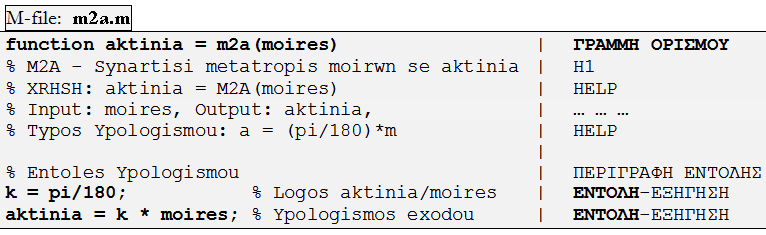 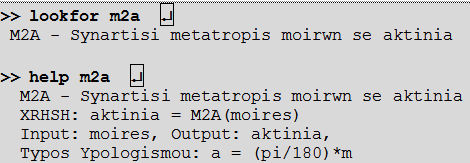 5
Μούσας Βασίλης
Είδη Συναρτήσεων και Προγραμμάτων(1 από 5)
Κύρια συνάρτηση, είναι κάθε ανεξάρτητη συνάρτηση MatLab η οποία προορίζεται να χρησιμοποιηθεί από πολλά προγράμματα, αποθηκεύεται στο ομώνυμό της M-file και μπορεί να προστεθεί στις βιβλιοθήκες του πακέτου. 
 Υπο-συνάρτηση, είναι μια κανονική κατά τα άλλα συνάρτηση MatLab που όμως χρησιμοποιείται μόνο από ένα συγκεκριμένο πρόγραμμα. Στη περίπτωση αυτή δεν δημιουργούμε νέο αρχείο M-file αλλά την προσθέτουμε στο M-file του προγράμματος για το οποίο σχεδιάστηκε. Αν βέβαια αργότερα διαπιστώσουμε ότι είναι χρήσιμη και σε άλλα προγράμματα τότε τη αποθηκεύουμε ξεχωριστά σε δικό της M-file και τη μετατρέπουμε σε Κύρια συνάρτηση.
6
Είδη Συναρτήσεων και Προγραμμάτων(2 από 5)
Ανώνυμη συνάρτηση, είναι μια πολύ απλή Υποσυνάρτηση μιας μόνο γραμμής. Αντί να δημιουργήσουμε ολόκληρη δομή υποπρογράμματος, δημιουργούμε μόνο μια λαβή (handle) για τη κλήση της συνάρτησης. Αυτό μπορεί να γίνει μέσα στο πρόγραμμα που τη χρησιμοποιεί, με μια γραμμή που θα είναι ταυτόχρονα, και ο ορισμός της (με @(x) αντί function), και η πράξη υπολογισμού. Για παράδειγμα, η προηγούμενη συνάρτηση μετατροπής μοιρών σε ακτίνια m2a.m, μπορεί να γραφτεί και σαν ανώνυμη συνάρτηση (Am2a) μέσα σε ένα πρόγραμμα, ως εξής:
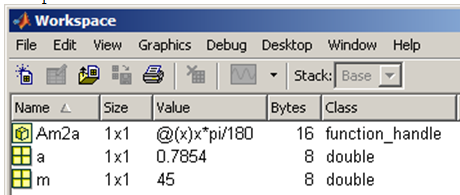 7
Μούσας Βασίλης
Είδη Συναρτήσεων και Προγραμμάτων(3 από 5)
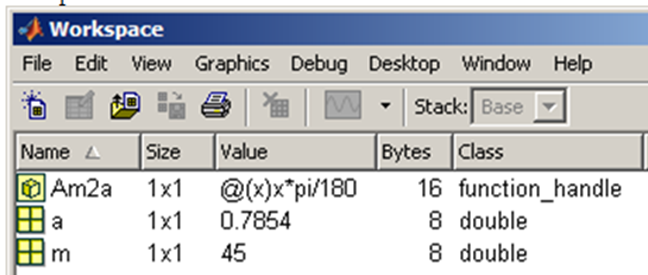 Μούσας Βασίλης
Μούσας Βασίλης
8
Είδη Συναρτήσεων και Προγραμμάτων(4 από 5)
Συνάρτηση Inline, είναι μια επίσης απλή συνάρτηση μιας γραμμής (όπως η Ανώνυμη) η οποία δηλώνεται με τη βοήθεια της εντολής inline().  Στο όρισμα της εντολής τοποθετείται ο τύπος υπολογισμού της συνάρτησης και οι μεταβλητές της σαν συμβολοσειρά ('string'). Π.χ.:
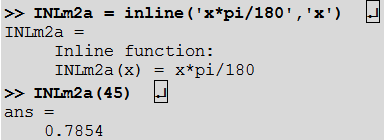 Μούσας Βασίλης
9
Είδη Συναρτήσεων και Προγραμμάτων(5 από 5)
Υποπρογράμματα Αρχικοποίησης & Εισόδου/Εξόδου (Ι/Ο) για αρχικές τιμές, μητρώα, δεδομένα, και διάλογο με τον χρήστη. Συνήθως δεν έχουν ορίσματα γιατί έχουν κοινές μεταβλητές με το κυρίως πρόγραμμα.
Σύνθετες Εντολές είναι εντολές που δημιουργεί ο χρήστης για την εξυπηρέτησή του, ιδίως όταν εργάζεται με το CW, και περιλαμβάνουν δυο ή περισσότερες εντολές MatLab που δίνει συχνά ο χρήστης.
10
Τέλος Ενότητας
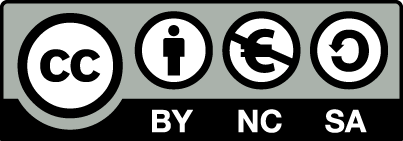 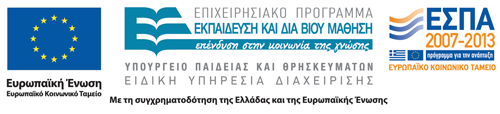 Σημειώματα
Σημείωμα Αναφοράς
Copyright Τεχνολογικό Εκπαιδευτικό Ίδρυμα Αθήνας, Βασίλειος Μούσας 2014. Βασίλειος Μούσας. «Προγραμματισμός & Εφαρμογές Η/Υ (Θ). Ενότητα 10: Εισαγωγή στο Προγραμματισμό με το MatLab 7.x (Μέρος 1ο)». 
Έκδοση: 1.0. Αθήνα 2014. Διαθέσιμο από τη δικτυακή διεύθυνση: ocp.teiath.gr.
Σημείωμα Αδειοδότησης
Το παρόν υλικό διατίθεται με τους όρους της άδειας χρήσης Creative Commons Αναφορά, Μη Εμπορική Χρήση Παρόμοια Διανομή 4.0 [1] ή μεταγενέστερη, Διεθνής Έκδοση.   Εξαιρούνται τα αυτοτελή έργα τρίτων π.χ. φωτογραφίες, διαγράμματα κ.λ.π., τα οποία εμπεριέχονται σε αυτό. Οι όροι χρήσης των έργων τρίτων επεξηγούνται στη διαφάνεια  «Επεξήγηση όρων χρήσης έργων τρίτων». 
Τα έργα για τα οποία έχει ζητηθεί άδεια  αναφέρονται στο «Σημείωμα  Χρήσης Έργων Τρίτων».
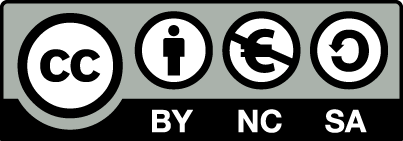 [1] http://creativecommons.org/licenses/by-nc-sa/4.0/ 
Ως Μη Εμπορική ορίζεται η χρήση:
που δεν περιλαμβάνει άμεσο ή έμμεσο οικονομικό όφελος από την χρήση του έργου, για το διανομέα του έργου και αδειοδόχο
που δεν περιλαμβάνει οικονομική συναλλαγή ως προϋπόθεση για τη χρήση ή πρόσβαση στο έργο
που δεν προσπορίζει στο διανομέα του έργου και αδειοδόχο έμμεσο οικονομικό όφελος (π.χ. διαφημίσεις) από την προβολή του έργου σε διαδικτυακό τόπο
Ο δικαιούχος μπορεί να παρέχει στον αδειοδόχο ξεχωριστή άδεια να χρησιμοποιεί το έργο για εμπορική χρήση, εφόσον αυτό του ζητηθεί.
Επεξήγηση όρων χρήσης έργων τρίτων
Δεν επιτρέπεται η επαναχρησιμοποίηση του έργου, παρά μόνο εάν ζητηθεί εκ νέου άδεια από το δημιουργό.
©
διαθέσιμο με άδεια CC-BY
Επιτρέπεται η επαναχρησιμοποίηση του έργου και η δημιουργία παραγώγων αυτού με απλή αναφορά του δημιουργού.
διαθέσιμο με άδεια CC-BY-SA
Επιτρέπεται η επαναχρησιμοποίηση του έργου με αναφορά του δημιουργού, και διάθεση του έργου ή του παράγωγου αυτού με την ίδια άδεια.
διαθέσιμο με άδεια CC-BY-ND
Επιτρέπεται η επαναχρησιμοποίηση του έργου με αναφορά του δημιουργού. 
Δεν επιτρέπεται η δημιουργία παραγώγων του έργου.
διαθέσιμο με άδεια CC-BY-NC
Επιτρέπεται η επαναχρησιμοποίηση του έργου με αναφορά του δημιουργού. 
Δεν επιτρέπεται η εμπορική χρήση του έργου.
Επιτρέπεται η επαναχρησιμοποίηση του έργου με αναφορά του δημιουργού
και διάθεση του έργου ή του παράγωγου αυτού με την ίδια άδεια.
Δεν επιτρέπεται η εμπορική χρήση του έργου.
διαθέσιμο με άδεια CC-BY-NC-SA
διαθέσιμο με άδεια CC-BY-NC-ND
Επιτρέπεται η επαναχρησιμοποίηση του έργου με αναφορά του δημιουργού.
Δεν επιτρέπεται η εμπορική χρήση του έργου και η δημιουργία παραγώγων του.
διαθέσιμο με άδεια 
CC0 Public Domain
Επιτρέπεται η επαναχρησιμοποίηση του έργου, η δημιουργία παραγώγων αυτού και η εμπορική του χρήση, χωρίς αναφορά του δημιουργού.
Επιτρέπεται η επαναχρησιμοποίηση του έργου, η δημιουργία παραγώγων αυτού και η εμπορική του χρήση, χωρίς αναφορά του δημιουργού.
διαθέσιμο ως κοινό κτήμα
χωρίς σήμανση
Συνήθως δεν επιτρέπεται η επαναχρησιμοποίηση του έργου.
15
Διατήρηση Σημειωμάτων
Οποιαδήποτε αναπαραγωγή ή διασκευή του υλικού θα πρέπει να συμπεριλαμβάνει:
το Σημείωμα Αναφοράς
το Σημείωμα Αδειοδότησης
τη δήλωση Διατήρησης Σημειωμάτων
το Σημείωμα Χρήσης Έργων Τρίτων (εφόσον υπάρχει)
μαζί με τους συνοδευόμενους υπερσυνδέσμους.
Χρηματοδότηση
Το παρόν εκπαιδευτικό υλικό έχει αναπτυχθεί στo πλαίσιo του εκπαιδευτικού έργου του διδάσκοντα.
Το έργο «Ανοικτά Ακαδημαϊκά Μαθήματα στο ΤΕΙ Αθήνας» έχει χρηματοδοτήσει μόνο την αναδιαμόρφωση του εκπαιδευτικού υλικού. 
Το έργο υλοποιείται στο πλαίσιο του Επιχειρησιακού Προγράμματος «Εκπαίδευση και Δια Βίου Μάθηση» και συγχρηματοδοτείται από την Ευρωπαϊκή Ένωση (Ευρωπαϊκό Κοινωνικό Ταμείο) και από εθνικούς πόρους.
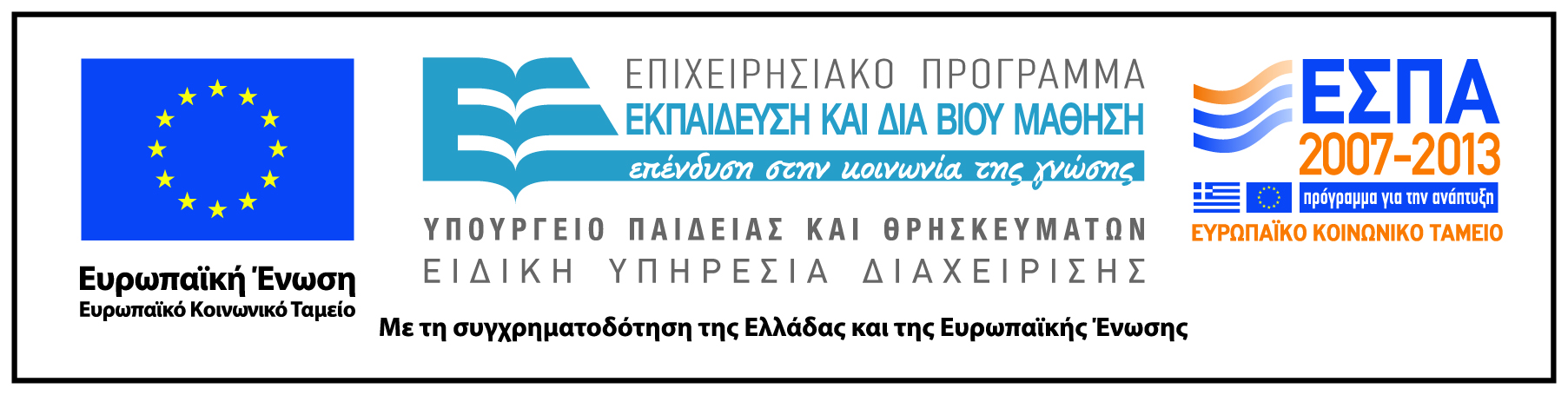